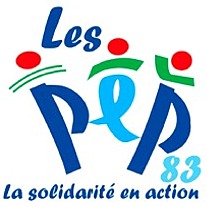 Le siège c’est avant tout une équipe
Par ordre alphabétique au SIEGE :
Brigitte traite la comptabilité du SIEGE, du SAAAS, du CMPP et produit les différents tableaux de bord demandés par la direction,
Christèle traite la comptabilité de Chantemerle, du SESSAD Madeleine Lemaire, du SSEFS, et gère les dossiers du pôle solidarité et du secrétariat,
Christine dirige cette équipe et supervise la mise en œuvre de toutes les décisions prises en CA et tous les travaux en lien avec la direction, les directeurs, les commissions et les PEP06,
Muriel traite tous les dossiers des salariés et les contrats et produit tous les tableaux de bord « ressources humaines »,  
Sylvie gère la clôture comptable  annuelle de tous les établissements et traite les dossiers spécifiques tels que la BDES et la trésorerie,

au SAPAD Annie et Valérie vous expliqueront plus en détail leur mission.

Nous sommes les 7 drôles de dames
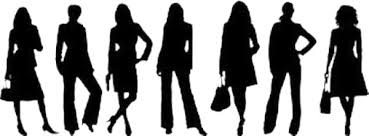 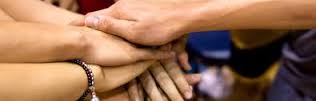 Nous traitons toutes les demandes concernant tous les sujets : dossiers financiers, comptables, juridiques, ressources humaines, mais aussi les services généraux, la communication, les grands chantiers, et les travaux de secrétariat de l’association.
Nous avons deux modes de fonctionnement  : le 1ère 
« Rester Zen et prendre du recul… »
Le 2ème inéluctable…
« Le pôle solidarité »Nous travaillons ensemble pour aider les enfants, les adolescents et leur famille. Notre soutien financier est tourné vers les classes de découvertes, la restauration scolaire et les secours d’urgence. Nous œuvrons avec les administrateurs pour traiter les dossiers et tenter d’obtenir des subventions. Leur aide est essentielle.
Notre devise
« la solidarité en action »
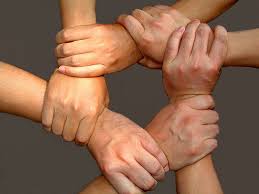 Notre but prioritaire est également l’aide auprès des différents services notre devise« Echanger et construire ensemble »
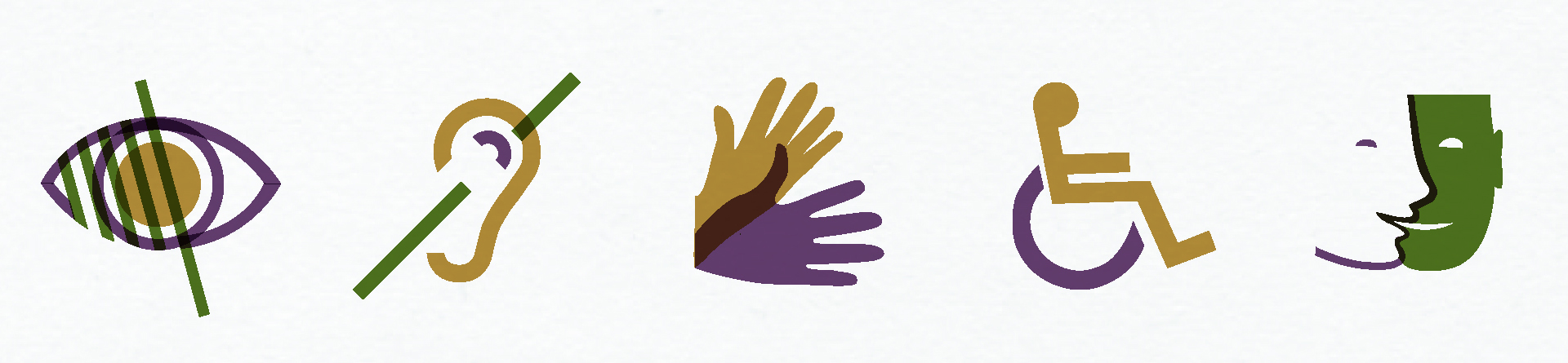 L’union fait la force !
Nous collectons les informations 
auprès des secrétariats pour enrichir 
et finaliser l’ensemble de nos dossiers.
Nous coopérons avec l’ensemble des personnels pour trouver des solutions facilitant la gestion et l’administration des services.
Nous travaillons en étroite collaboration avec les administrateurs et la direction. Les administrateurs qui nous apportentleur soutien, leur écoute, leurs compétences et  leur temps…Notre devise :
ACTIONS
REACTIONS
Quelques exemples :
Recherche des soutiens financiers
Partenariat avec des associations défendant les mêmes valeurs et dons pour soutenir leurs actions
Soutien lors de circonstances exceptionnelles
Aide et insertion de publics en difficulté
Demande de subventions auprès de toutes les instances pour soutenir les familles défavorisées
Campagne d’adhésions et de dons
Implication auprès des associations et collectifs engagés en faveur de l’accès à tous à l’éducation, à la santé, aux loisirs (USEP, OCCE, CDESC, CAPE, HANDISPORT…)
Dons auprès des familles après les inondations pour favoriser le retour à l’école
Envoi de matériel scolaire à Mayotte
Embauche de plusieurs jeunes en service civique pour faciliter leur accès à l’emploi et la promotion de nos valeurs
Le projet associatif porté par le siège est orienté autour de 4 axes en cohérence avec le projet fédéral le projet de l’URPEP et les projets des services
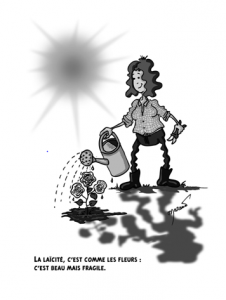 Notre axe principal : 
« agir pour une société 
solidaire et inclusive »
Les valeurs que nous défendons aux PEP83 sont : 
La laïcité, l’égalité, la citoyenneté, et la solidarité.
Cette 2ème journée associative est 
une journée de cohésion et de rencontre
Nous souhaitons profiter de ce moment pour remercier :
 L’ensemble des secrétariats pour leur coopération 
Les personnels pour leur collaboration et 
La direction et les administrateurs pour leur confiance
Le siège doit rester synonyme de : 
S                  Soutien
I			   Implication
E				Ecoute
G                  		    Gestion
E					Echange